Юрчук Л.В.,к.історичних наук, доцент.
Електронні інформаційні ресурси:
https://wp.nmc-pto.rv.ua/DOK/MZPsSl/Psyhologu_dla_roboty.pdf
Психологу для роботи. Діагностичні методики. 10.1. Тест Кеттела

https://www.16personalities.com/uk тест Маєрс-Бріггс

ib.iitta.gov.ua/714480/1/Практикум.-Карамушка_Бонларчук-Грубі.pdf

https://www.youtube.com/watch?v=J70YrUcwOTY
Організаційна психологія як один із способів формування стресостійкості
Контроль. Якщо індивід відчуває, що він має високу ступінь контролю над тим, що з ним відбувається, то говорять, що людина має внутрішній контроль, в той час як про людину, що відчуває, що на нього впливають інші люди або організація, кажуть, що у нього зовнішній контроль.
Самоповага і самоефективність.
Слід також зауважити, що концепція «самості» може варіюватися від однієї культури в іншу. Фактори, які можуть бути причиною стабільної самооцінки і високої самоефективності в одній культурі, не так легко переносяться в іншу.
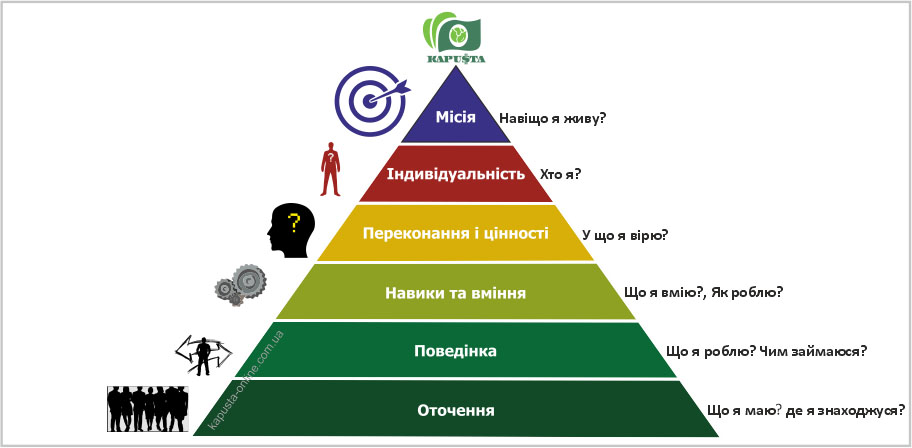 Ще одна важлива область – це те, як індивідууми в організації справляються зі стресом. Був розроблений ряд методів для оцінки стресу і здатності індивідуума з ним впоратися.
Особливо велике значення питання особистості мають в такій області жит- тя організації, як тестування особистості. Тестування може допомогти прийняти рішення при відборі кадрів, кандидатів на підвищення і навіть використовуватися при скороченні штатів. 
		Два приклади особистісних тестів – аналіз рис характеру Р. Кеттелла і індикатор типів Майерс-Бріггс, заснований на аналізі Юнга.
Соціалізація особистості являє собою адаптацію особистості до навколишнього середовища, засвоєння нею тих принципів і норм поведінки, які існують, зміна індивідуальних установок в разі їх невідповідності організаційним.
Входження людини в організацію – це особливий, складний і надзвичайно важливий процес соціалізації, від успішності якого залежить подальший розвиток як члена організації, так і самої організації. Бути членом організації зовсім не одне і те ж, що входити в організацію. Процесу входження людини в організацію завжди супроводжує рішення декількох проблем.
Поступаючи на роботу в ту чи іншу організацію, людина має певні цілі, потреби, норми поведінки. Відповідно до них співробітник висуває певні вимоги до організації, до умов праці та її мотивації.
Організаційна соціалізація може бути первинною і вторинною
В процесі організаційної соціалізації працівник проходить наступні стадії:
 - стадія ознайомлення, на якій працівник отримує інформацію про нову ситуацію в цілому, про критерії оцінки різних дій, про норми поведінки;
- стадія пристосування, коли працівник переорієнтовується, визнаючи головні елементи нової системи цінностей, але поки продовжує зберігати багато своїх установок;
- стадія асиміляції, коли здійснюється повне пристосування працівника до середовища, ідентифікація з новою групою;
- ідентифікація, коли особисті цілі працівника ототожнюються з цілями трудової організації
страх втратити роботи (бути звільненим з якоїсь причини);
не зуміти завоювати повагу колег;
не впоратися з новою роботою;
виявити у себе брак досвіду або знань;
здатися некомпетентним;
«не сподобатися» трудовому колективу;
«не полюбили» трудовий колектив самому;
не зуміти знайти спільної мови з керівником.
1.Правильність проведення процедури найму (відсутність помилки типу«прийом на роботу непридатного кандидата» та ін.)
2. Розмір організації. 
3. Рівень міжособистісного спілкування в колективі і морально- психологічний клімат.
4.Характер і зміст займаної посади. Більш складний характер посади і від- повідальність, передбачена нею, передбачають більш тривалий період освоєння посади і відповідно зростання витрат на адаптацію.
5. Соціально-демографічні характеристики і властивості особистості (стать, вік, сімейний стан, освіту, ступінь відповідності освіти і виконуваної роботи, професійна кваліфікація).
Кар’єра в організації розуміється як результат усвідомленої позиції та по- ведінки людини в галузі трудової діяльності, який пов’язаний з посадовим чи професійним ростом. Кар’єру людина вибудовує самостійно, спираючись на організаційну реальність та на особистісні якості.
Горизонтальне – просування всередині організації, наприклад роботи в різних підрозділах одного рівня ієрархії, сюди можна також віднести розширення або ускладнення завдань.
	Вертикальне – посадове просування працівника вгору по службових сходах.
В процесі професійної соціалізації особистість має змогу вибирати різні типи кар’єри. 
	Це може бути як внутрішньоорганізаційна, так і міжорганізаційна кар’єри, в свою чергу вони можуть бути спеціалізованими й неспеціалізованими.
Неспеціалізована кар’єра широко розвинена в Японії. Японці твердо дотримуються думки, що керівник повинен бути фахівцем, здатним працювати на будь-якій ділянці компанії, а не з якої-небудь окремої функції. Піднімаючись по службовим сходам, людина повинна мати можливість поглянути на компанію з різних боків, не затримуючись на одній посаді більш ніж на три роки. Так, вважається цілком нормальним, якщо керівник відділу збуту міняється місцями з керівником відділу постачання. Багато японських керівників на ранніх етапах своєї кар’єри працювали в профспілках. В результаті такої політики японський керівник володіє значно меншим обсягом спеціалізованих знань (які в будь-якому випадку втратять свою цінність через п’ять років) і одночасно володіє цілісним уявленням про організацію, підкріпленим до того ж власним досвідом. Сходинки цієї кар’єри працівник може пройти як в одній, так і в різних організаціях.
Рекомендована література
1. Карамушка, Л.М. (2022). Психічне здоров’я персоналу організацій в умовах війни: основні вияви і ресурси. Вчені записки Університету «Крок», 3(67). С. 124-133. DOI: https://doi. org/10.31732/2663-2209-2022-67-124-133
2. Карамушка, Л.М. (Ред.) (2015). Психологічні детермінанти розвитку організаційної культури. Монографія. Київ: Педагогічна думка. URL: http://lib.iitta.gov.ua/10087/
3. Карамушка, Т. В. (2015). Професійна кар’єра особистості: сутність, основні види та функції. Теоретичні і прикладні проблеми психології, (1), 181-190.
4. Методики дослідження психічного здоров’я та благополуччя персоналу організацій : психологічний практикум. Л. М. Карамушка, О. В. Креденцер, К. В. Терещенко, В. І. Лагодзінська, В. М. Івкін, О. С. Ковальчук ; за ред. Л. М. Карамушки. Київ : Інститут психології імені Г.С. Костюка НАПН Украї ни, 2023. 76 с.